Province : Mother Pabla Bescos
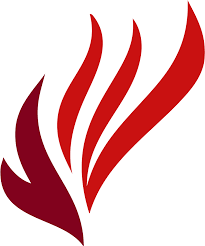 X Provincial Chapter
Consecrated Life: 
Called to Be His Disciples
Self-Awareness
Religious Community Life
Discernment
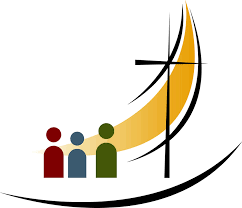 X Provincial Chapter 
28 December 2021 – 3 January 2022
28.12.2021    - 	Holy Eucharist by Arch Bishop Most Rev. Thomas Macwan,
		Enthronement of Word of God, Opening of the Chapter etc
29.12.2020    -	Talk on Consecrated Life during Pandemic By Rev. Sr. Inigo 		SSA 
	        -	Six year Report of the Province and Pastoral ministries and 		Various Fields. 
30.12.2021 }  - Work on Document of Government Extraordinary General 31.12.2021 } 	Chapter 
1.1.2022       -	Work on Document of Consecrated Life 
2.1.2022       -  Morning work on Document, Prayer and Recollection.       

2.1. 2022      -   at 2.30pm IST- Election of Provincial and Councilors.

3.1.2022	complete pending work and closing of the Chapter.
Sneh -Shanti, Provincial House, 
Sevasi- Gujarat -India